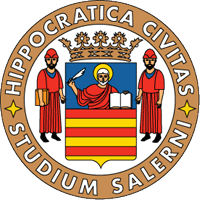 Università degli Studi di Salerno
Facoltà di Ingegneria
Workshop "Analysis and Design of Innovative Network Structures”
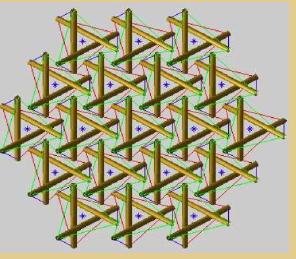 Solitary waves on chains of tensegrity prisms
Fernando Fraternali & Lucia Senatore18 Maggio 2011
OVERVIEW
Introduction 
Constitutive behavior a 3-bar tensegrity prism
Basic notions on solitary waves
Wave analysis
Strength Analysis
Concluding remarks
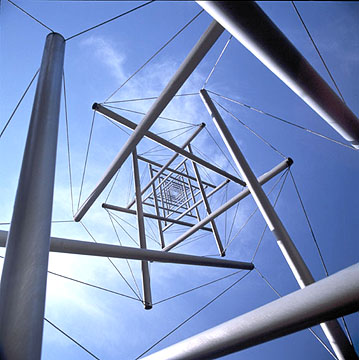 Part 1: INTRODUCTION
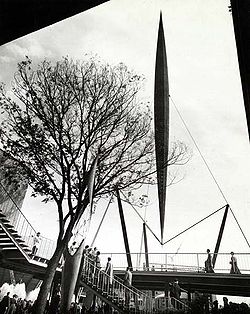 TENSEGRITY is a spatial reticulate system in a state of self-stress.
The structure is based on the combination of a few patterns:

  Loading members only in pure compression or pure tension, 
meaning the structure will only fail if the cables yield or the rods buckle.

 Preload or tensional prestress, which allows cables to be rigid in tension.

  Mechanical stability, which allows the members to remain in    tension/compression as stress on the structure increases
A tensegrity configuration can be established when a set of tensile members are connected between rigid bodies.

Classes of tensegrity systems
Class I
A single rigid element in each node
One tensile element connecting the two rigid bodies
Rigid body
Class II
Two rigid elements in each node
Two tensile elements connecting the two rigid bodies
Rigid body
Rigid body
Class III
Rigid body
Rigid body
Three rigid elements in each node
Three tensile elements connecting the three rigid bodies
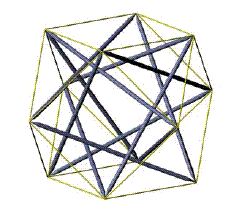 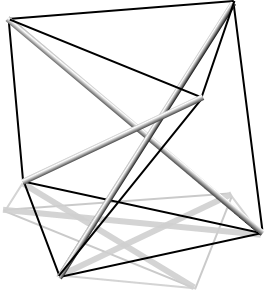 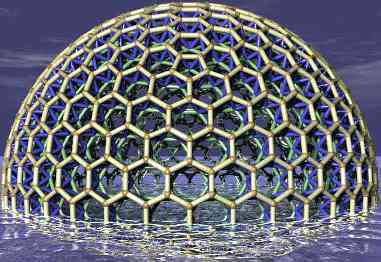 Class III
Class I
Class II
Regular minimal tensegrity prism






Regular non-minimal tensegrity prism
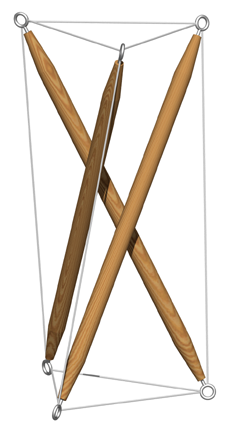 Tensegrity structure with minimum 
number of strings equal to 9
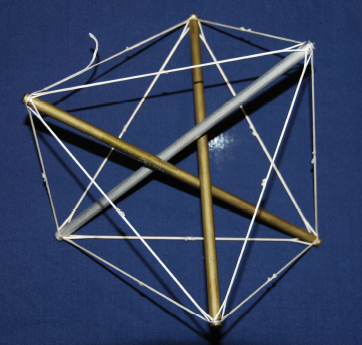 Tensegrity structure with 
number of strings major than the minimum
Research goals
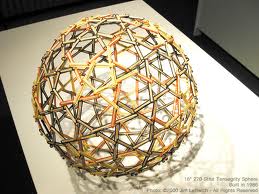 It has been shown that 1-D systems featuring non linear force-displacement response, like, e.g, systems with power law, tensionless response (Nesterenko, 2001, Daraio et al., 2006), support energy transport through solitary waves.

We prove with this study that a similar behavior is exhibited by 1-D chains of class-1 tensegrity prisms in unilateral contact each other, through a numerical approach.

We study the dynamic response of such systems to impulsive loads induced by the impact with external strikers , through numerical integration of the equations of motions of the individual prisms
An initial analytic study leads us to model each prism as a non linear 1-D spring , which exhibits a “locking” type response under sufficiently large compressive forces.
The analysis of the steady state wave propagation regime allows us to detect the localized nature of the traveling waves, and the correlations occurring between the wave speed, the maximum transmitted force, the maximum axial strain, and the wave width.
By examining different material systems, we find that the locking regime supports solitary waves with atomic-scale localization of the transported energy.
We conclude the present study with a discussion of the given results, and the analysis of the possible future extensions of the current research.
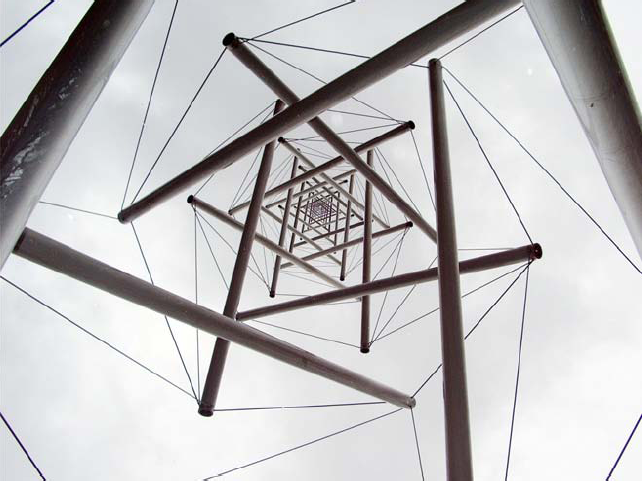 Part 2 : Constitutive behavior of a 3-bar tensegrity prism
2.1  Schematic of a 3-bar tensegrity prism
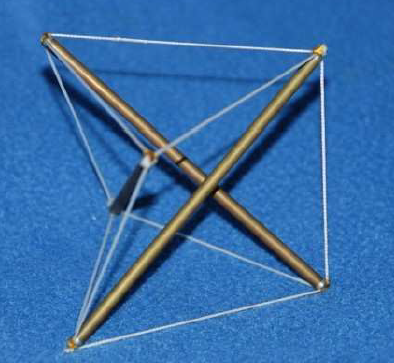 Motion animation
2.2  Kinematics
B
Lower basis
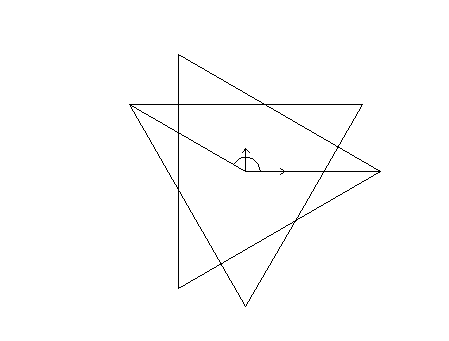 Legs:   A-   
           B-   
           C-

Cross-cables :   A- 
                         B- 
                         C-
150 º
A
Upper basis
C
B
Lower base
Legs:   A-       Cross-cables :  A-  
           B-                               B-
           C-                              C-
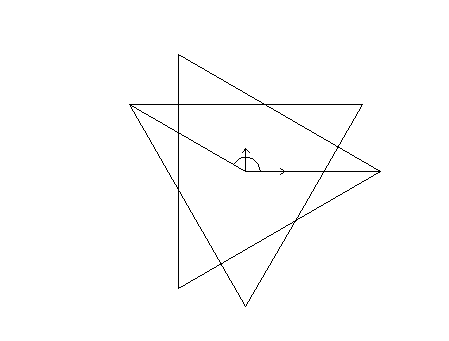 150 º
Position vectors (upper base)
A
Upper base
C
Fixed length constraint on the legs
(1)
Cross- cable length
(2)
2.3 Force-displacement relationship
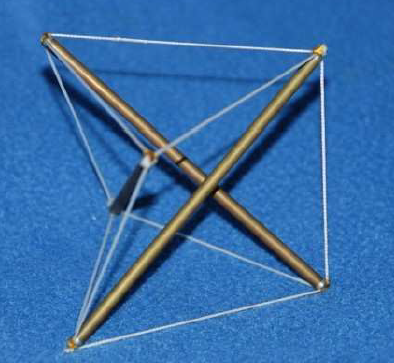 2.3.1 Direct approach
Fa
Nac
-
-
-
Fc
c
-
a
Equilibrium equations
NaA
-
NaB
-
-
Ncb
-
Nab
-
-
NcC
-
Fb
-
NcA
-
b
NbB
-
B
-
NCb
A
C
Assuming vertical loading
     Fa= {0 , 0 , -Fa}  , Fb= {0 , 0 , -Fb} , Fc= {0 , 0 , -Fc}

     and elastic behavior of the cross-cables 



     we can solve                  (9 scalar equations) for


    In particular, by setting                  we obtain the overall force vs height relationship  as :
2.3.2 Energetic approach
Elastic energy
By using (1) and (2) we can express U as a function of  or h
Torque
Axial force (assuming as positive compressive forces)
2.4  Equilibrium values of the twist angle, prism height and cable length
solution of
(3)
solution of
(4)
By solving (3), we get
2.5  Force vs height relationship
Upon writing
where p is the cable prestrain, we get for U(h) and F(h) the following expressions :
Where :
2.6 Force vs axial strain relationship
Axial strain referred to the equilibrium height (positive if compressive)
(5)
Upon substituting (5) into (4) we obtain the F vs     relationship.
2.7  Typical F vs    plots in tensegrity prisms
Low cable prestrain
High cable prestrain
lockingeffect
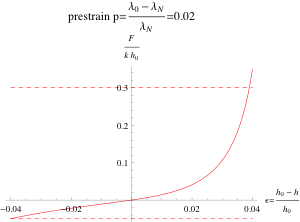 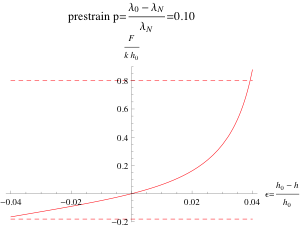 Force vs time histories in the prism elements under vertical loading
Part 3: Basic notions on solitary waves
Solitons
Definition: A soliton is a solitary wave, solution of wave equation which asymptotically preserves the same shape and velocity after a collision with other solitary waves.


Properties:
describe waves on permanent form;
are localized, so that decay orapproximate a constant to infinity;
can interact strongly with othersolitons, but emerge from the collisionsunchanged unless a motionphase.
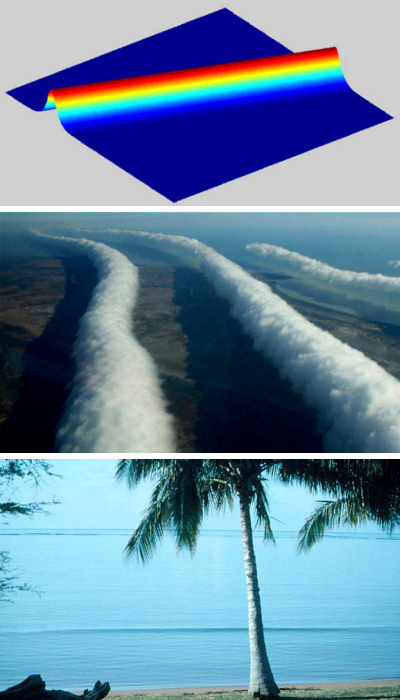 3.1 Linear and non linear wave equations
Linear wave equations
D’Alembert wave equation for 1-D  linearly elastic systems:


   
    The DA equation admits the following harmonic solution:
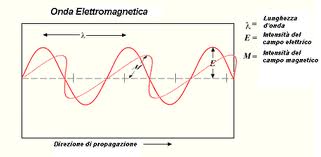 Non-linear wave equations
Korteweg – de Vries equation (KdV) for propagation of solitary waves in water :






Nesterenko equation for solitary waves in granular materials:
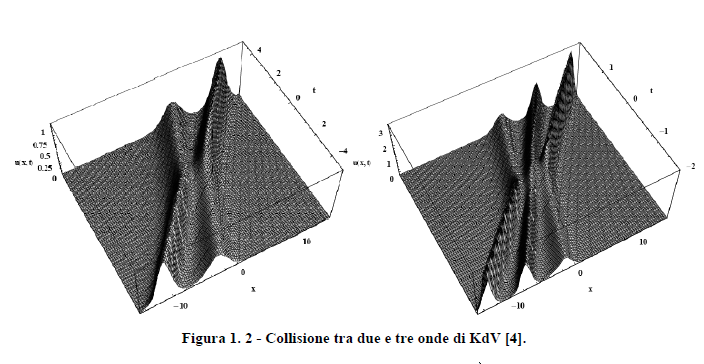 Newton’s cradle
http://www.youtube.com/watch?v=5d2JAVgyywk
..\YouTube - Newtons's Cradle for iPhone.htm
Non linear behaviour corresponding to Lennard-Jones potential at the microscopic scale
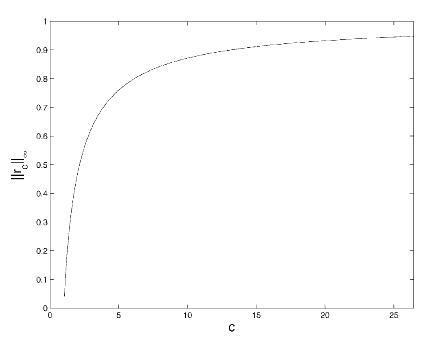 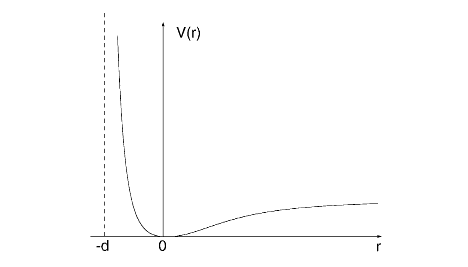 Fig 1
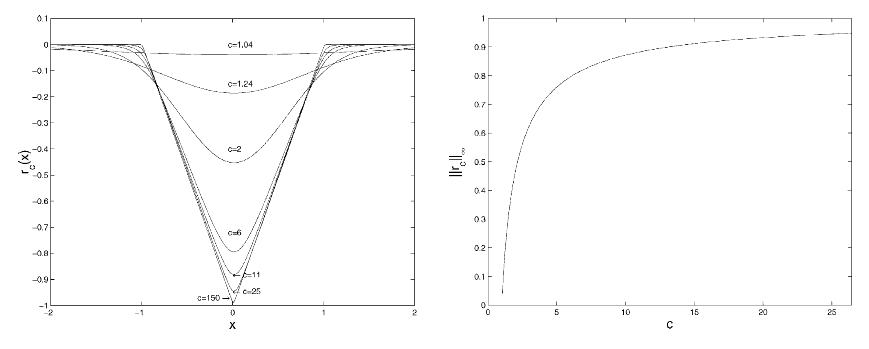 Fig 3
Fig 2
Fig 1: Lennard-Jones type potential describing e.g
         Van der Waals forces
Fig 2 : Displacement wave profile in atomic lattice    
         systems interacting to Lennard-Jones type  
         potential
Fig 3 : Wave amplitude vs speed propagation plot
Typical F vs    plots in tensegrity prisms
Low cable prestrain
High cable prestrain
lockingeffect
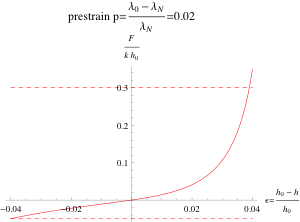 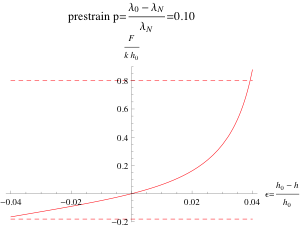 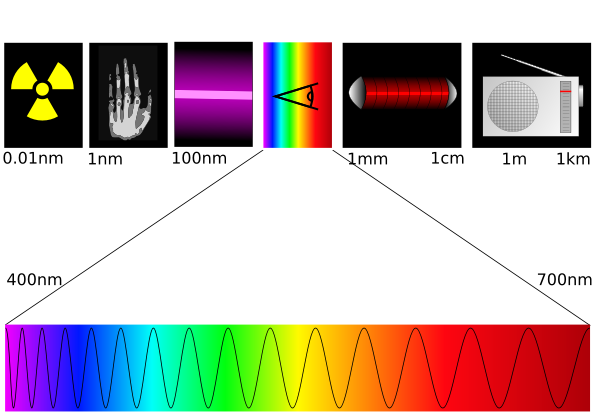 Part 4 :  Wave Analysis
4.1: Solitary waves traveling on 1D chains of on Nylon (cables)- Carbon fiber (bars)-Polycarbonate sheets (lumped masses) prisms (NCFPC systems)
System layout
Bars
PultrudedCarbonTubing
E=230 GPa
O.D. 4 mm
I.D. 0.100”
Wt./gm = 2 gm

Cross-Cables and Edge Members
Nylon 6
Ø =2 mm
E=1800 MPa

Polycarbonate round sheets
Thick=1.57 mm
Ø= 14 cm
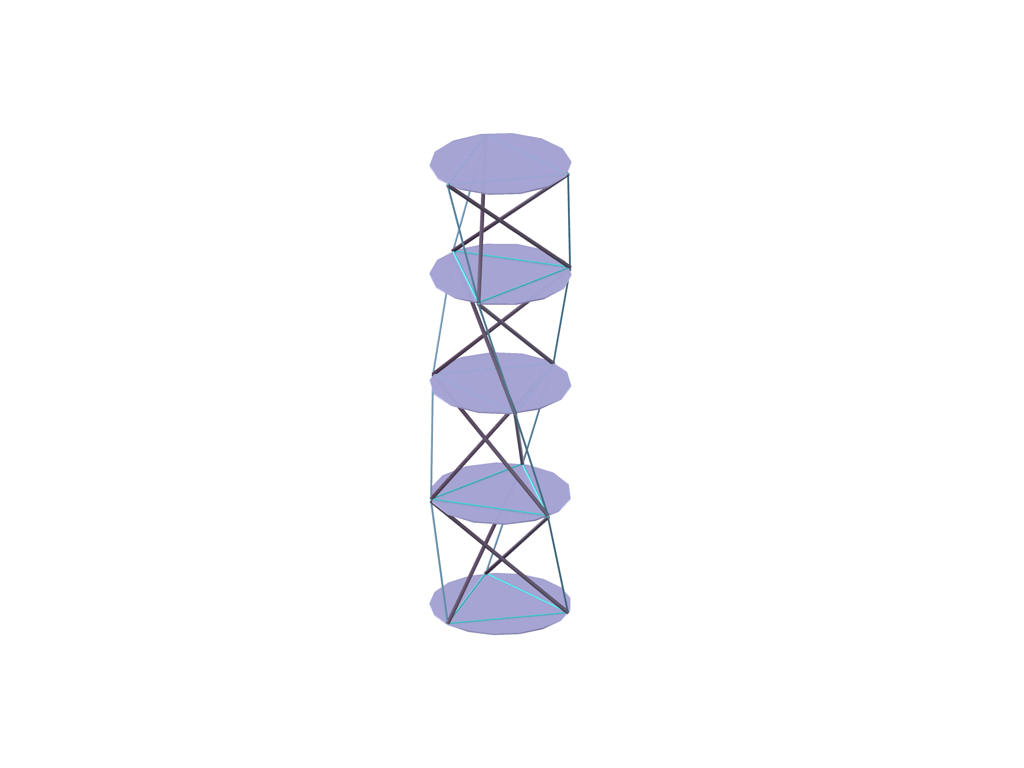 300
prisms
Properties of the generic prism
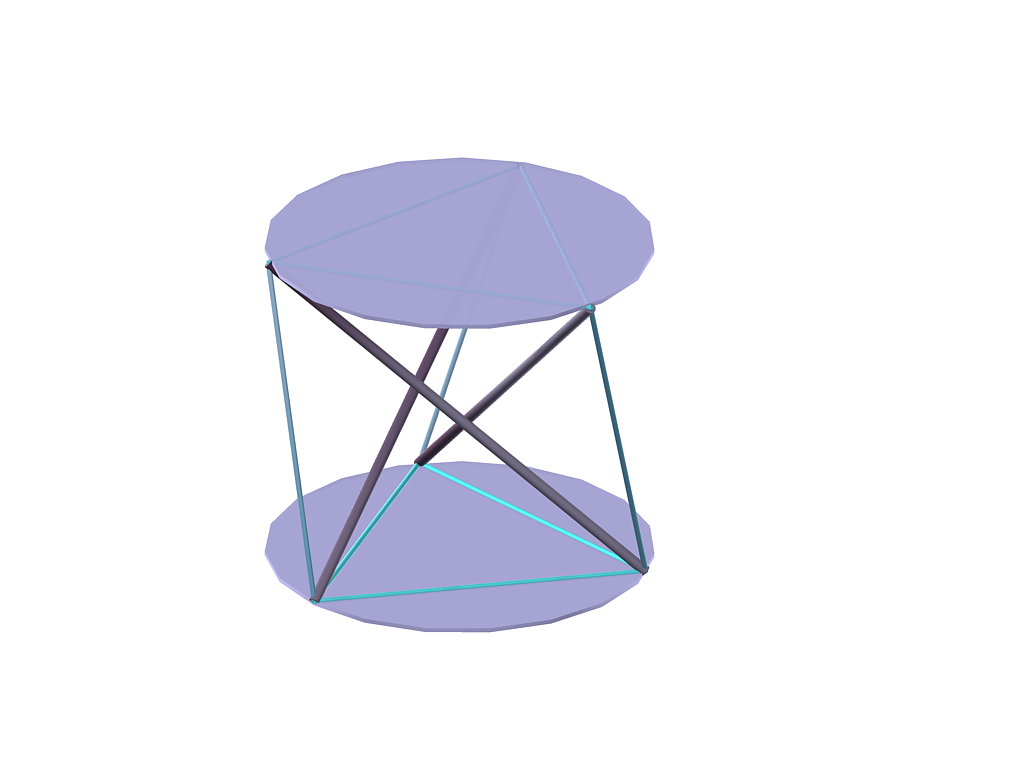 a= 0.07 m
λ0= 0.124201 m
L=  0.18 m
ϕ0=150° 
h0=0.118798  m
λN=0.121765 m

m= 35 g
mstriker= 28 g
k=4.6417 * 10^4 N/m
k0=5.4512  * 10 ^4 N/m
T0= 0.1577 s
h0
L
4.1.1 F vs time profiles
        wave speed Vs = 154.7 / 155.8 m/s
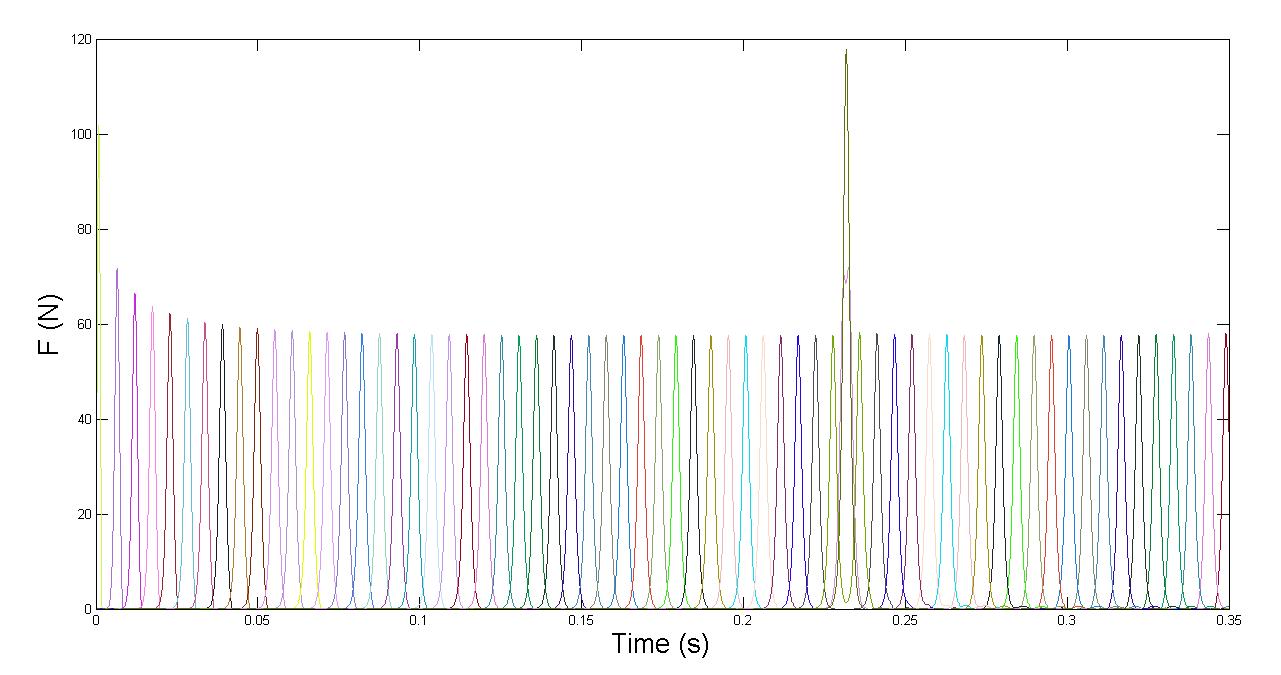 154.7 m/s
Force-strain response 
of the generic prism
Fmax for Vs=155.8 m/s
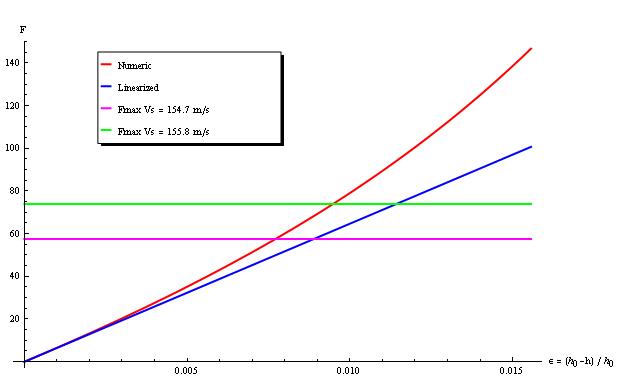 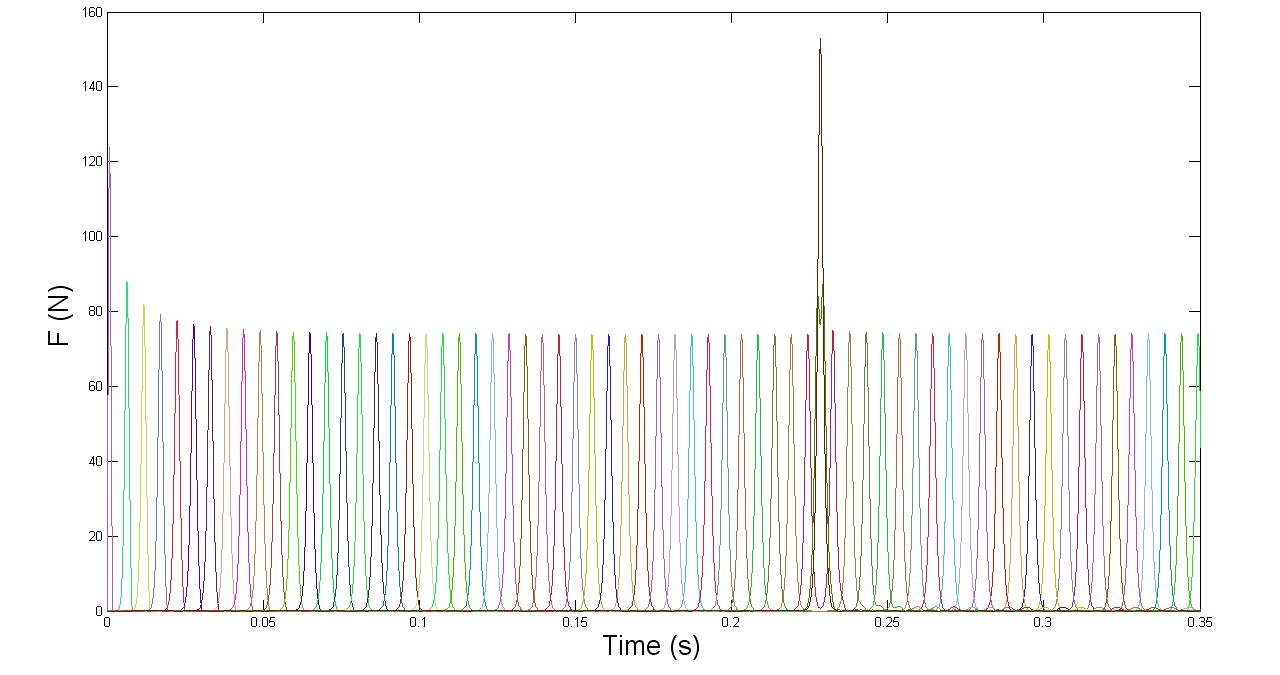 155.8 m/s
Fmax for Vs=154.7 m/s
4.1.2 F vs time profiles
        wave speed Vs = 187.2 / 330.4 m/s
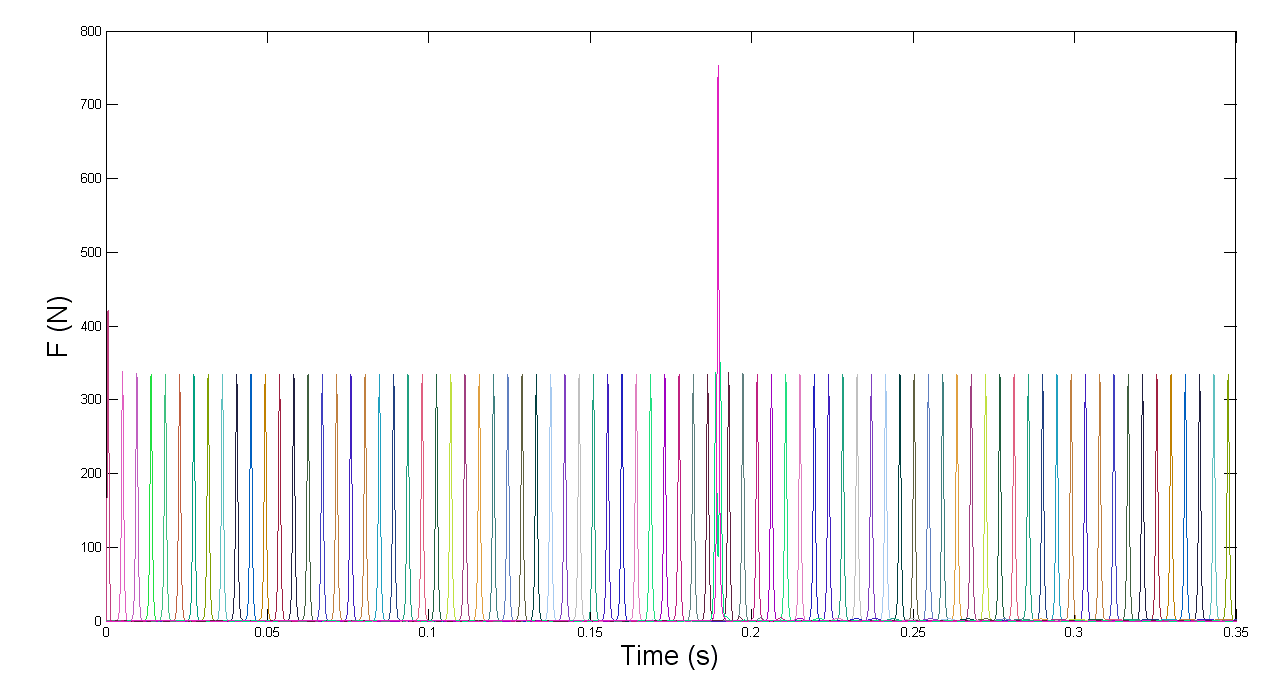 187.2 m/s
Force-strain response 
of the generic prism
Fmax for Vs=330.4 m/s
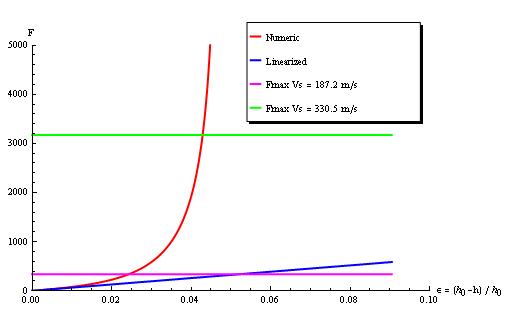 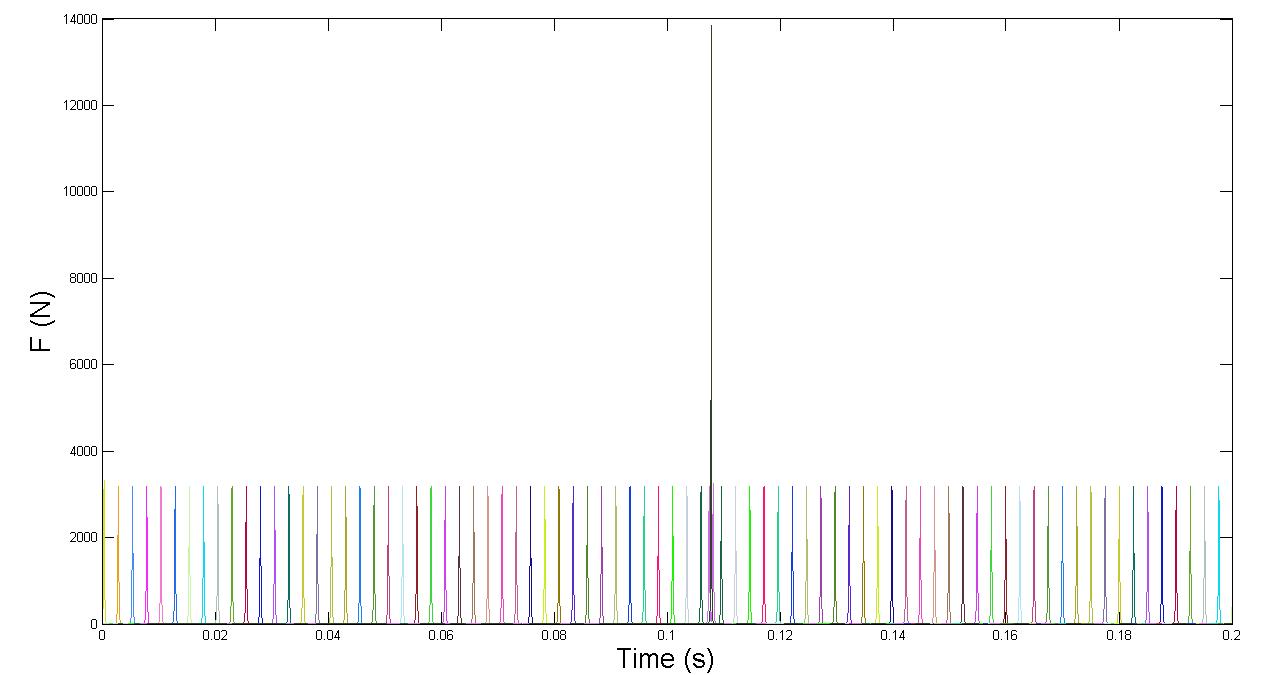 330.4 m/s
Fmax for Vs=187.2 m/s
4.1.3 Profile of strain waves 
for different wave speeds Vs
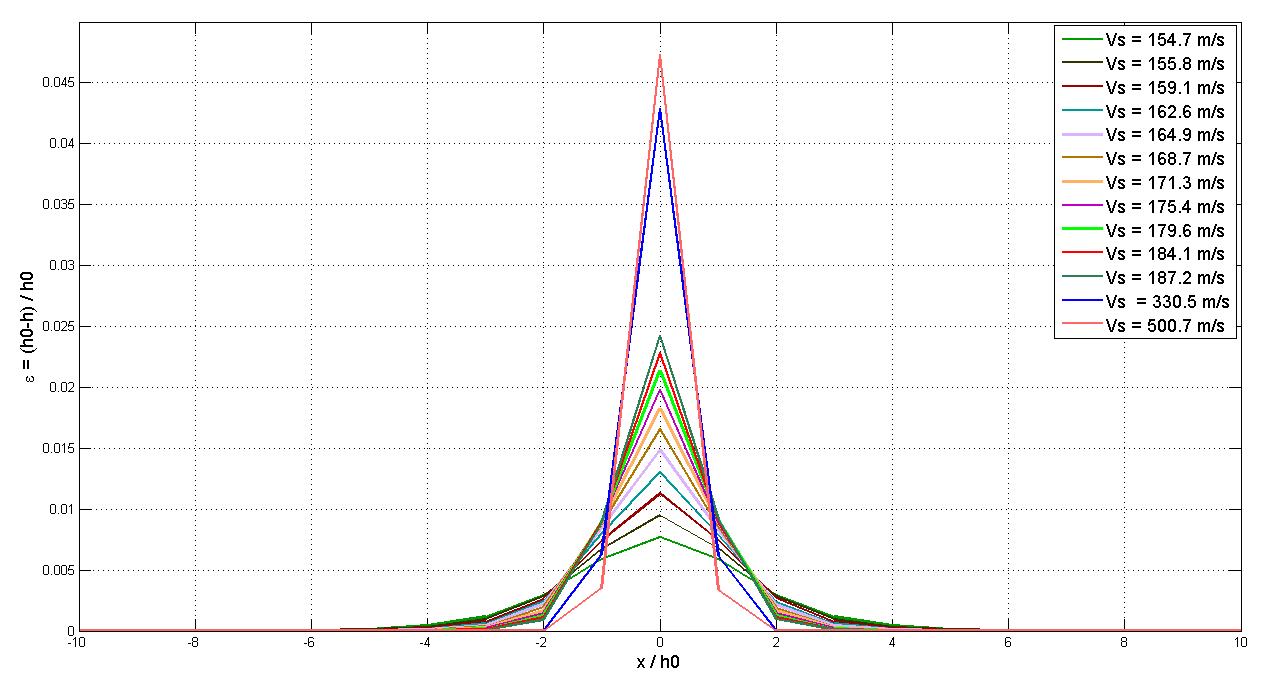 4.1.4 Profile of force waves 
              Wave speed Vs in between 154.7 m/s and 187.2 m/s
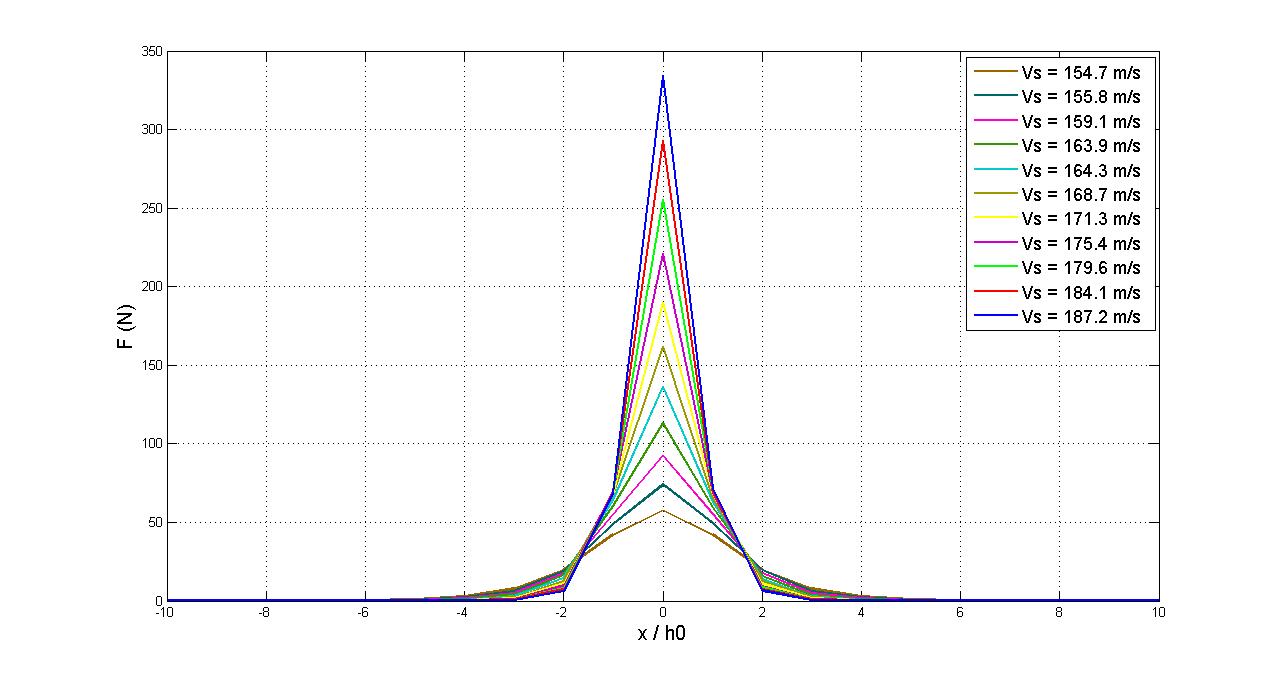 4.1.5  Profile of force waves  
             Wave speed Vs in between 154.7 m/s and 500.7 m/s
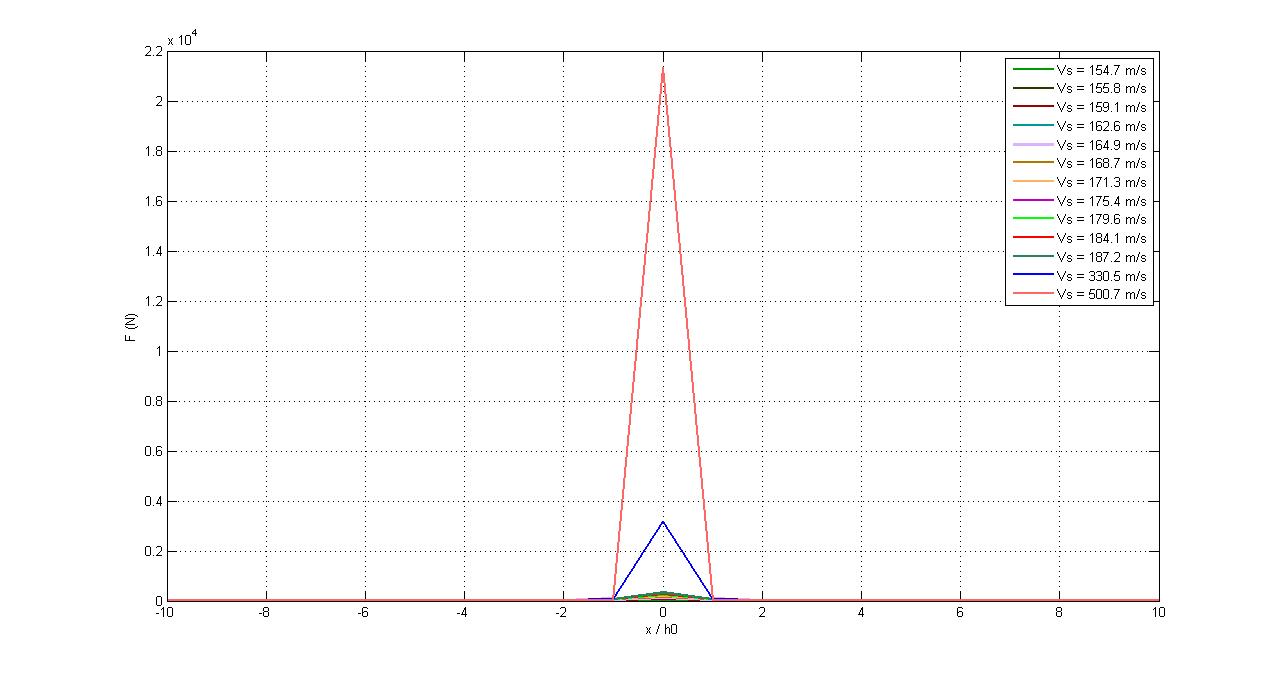 4.1.7 Force vs time plot   
       Collision of two solitary waves traveling with Vs = 330.5 m/s
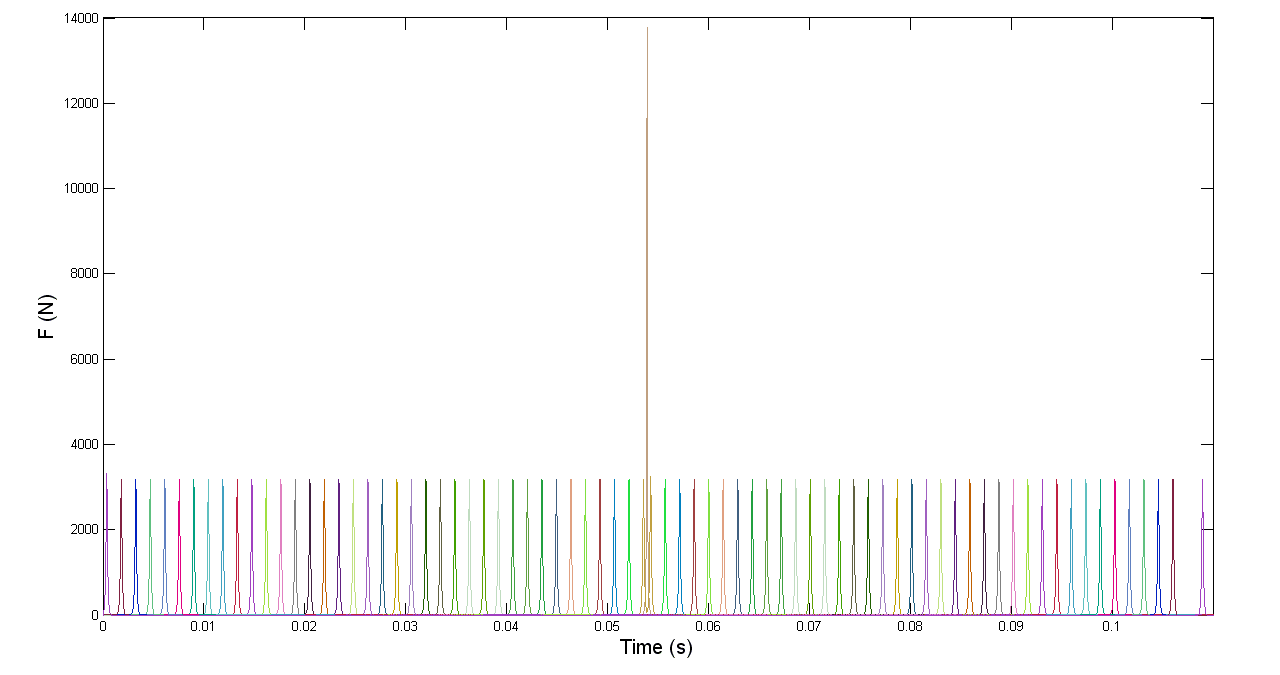 4.1.8  Profiles of force and strain waves 
   Collision of two solitary waves Vs = 330.5 m/s
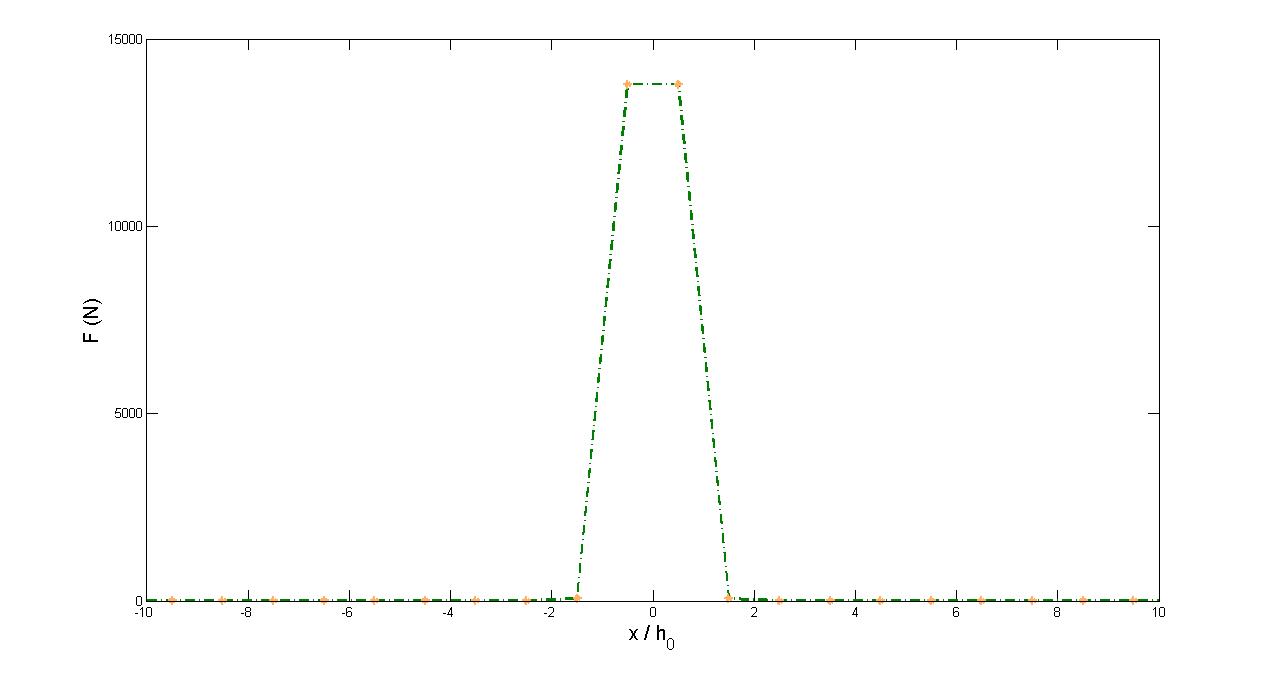 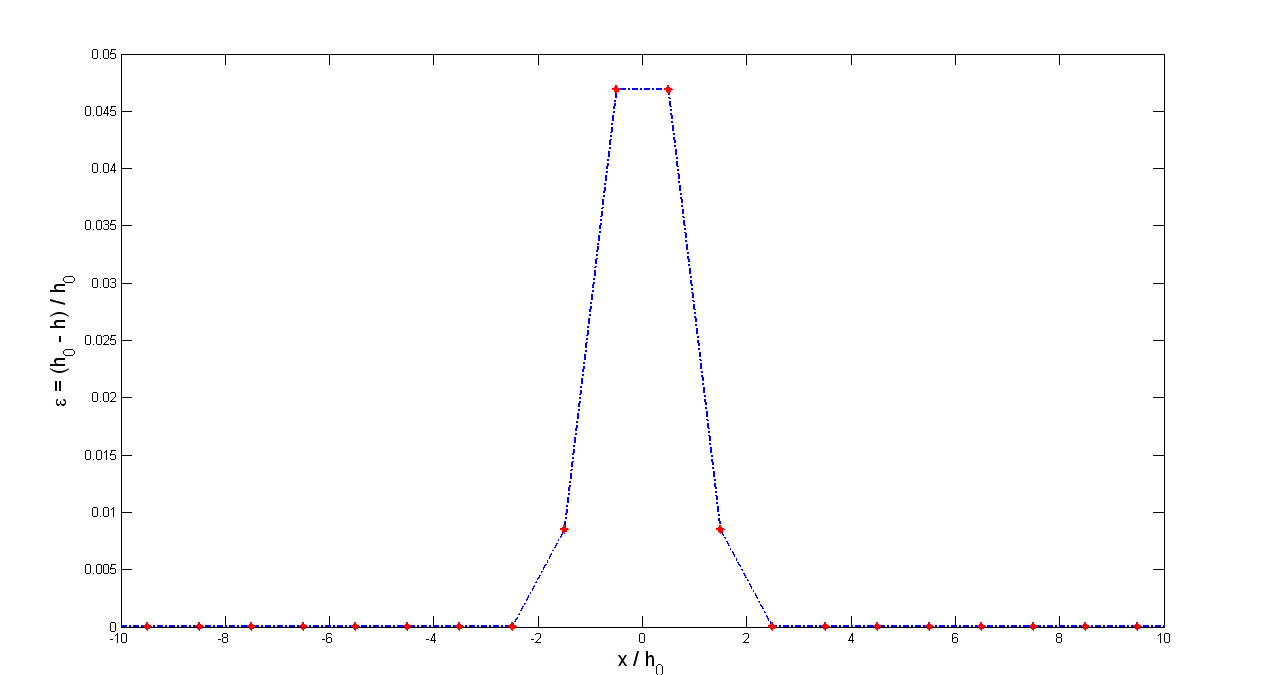 4.1.9  Force vs time animation
           Collision of two solitary waves with Vs = 330.5 m/s
4.2: Solitary waves traveling on 1D chains of on PMMA (cables)- Carbon fiber (bars)-Polycarbonate sheets (lumped masses) prisms (PMMACFPC systems)
System layout
Bars
PultrudedCarbonTubing
E=230 GPa
O.D. 4 mm
I.D. 0.100”
Wt./gm = 2 gm

Cross-Cables and Edge Members
Eska™  PMMA Optical Fiber
Model CK-80
D=2mm
E=2.5GPa

Polycarbonate round sheets
Thick=1.57 mm
Ø= 14 cm
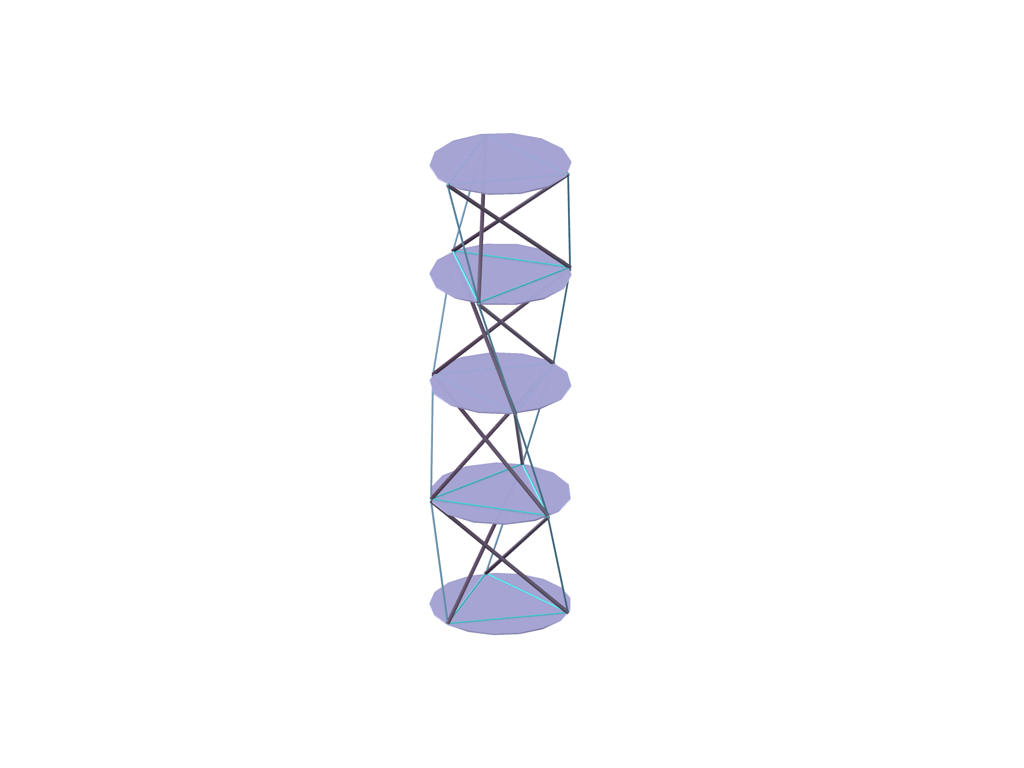 300
prisms
Properties of the generic prism
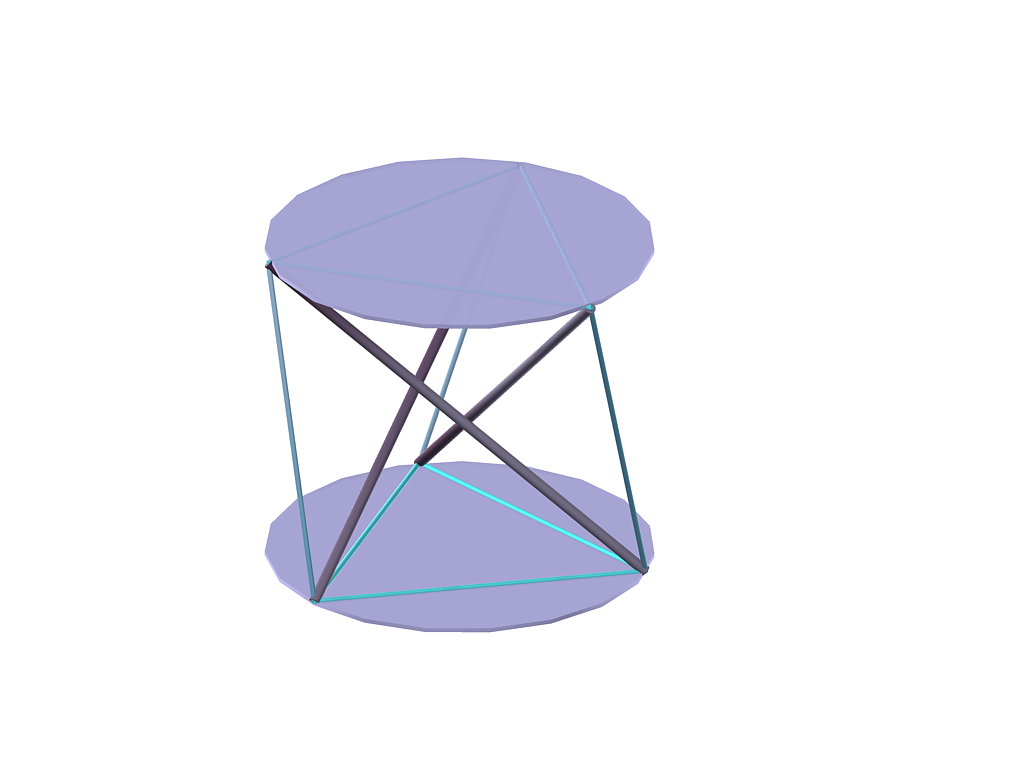 a= 0.07 m
λ0= 0.124201 m
L=  0.18 m
ϕ0=150° 
h0=0.118798  m
λN=0.121765 m

m= 35 g
mstriker= 28 g
k=6.5 * 10^4 N/m
k0=7.56  * 10 ^4 N/m
T0= 4.3 * 10^ -3 s
h0
L
4.2.1 F vs time profiles 
            Wave speed Vs = 179.6 / 182.6 m/s
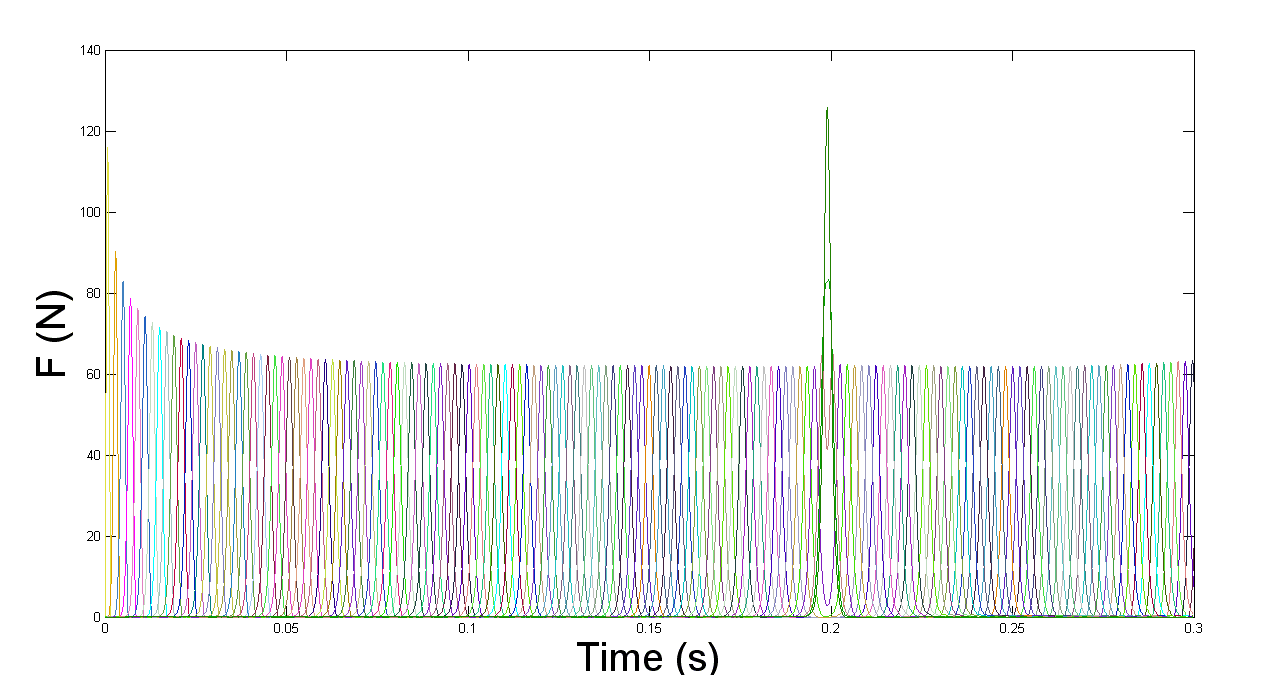 179.6 m/s
Force-strain response 
of the generic prism
Fmax for Vs=182.6 m/s
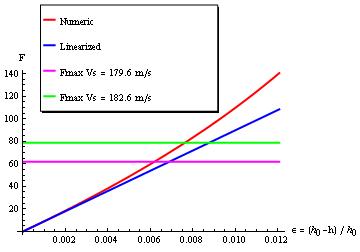 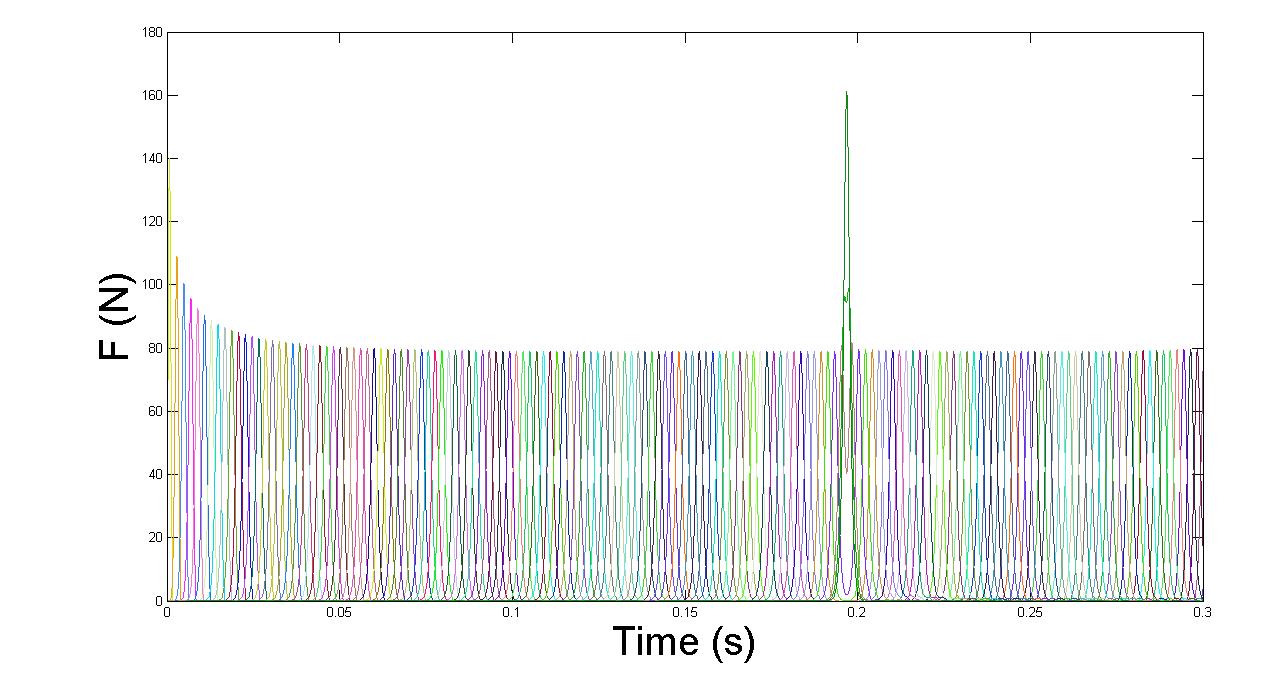 182.6 m/s
Fmax for Vs=179.6 m/s
4.2.2  F vs time profiles 
              Wave speed Vs = 210.1 / 337.5 m/s
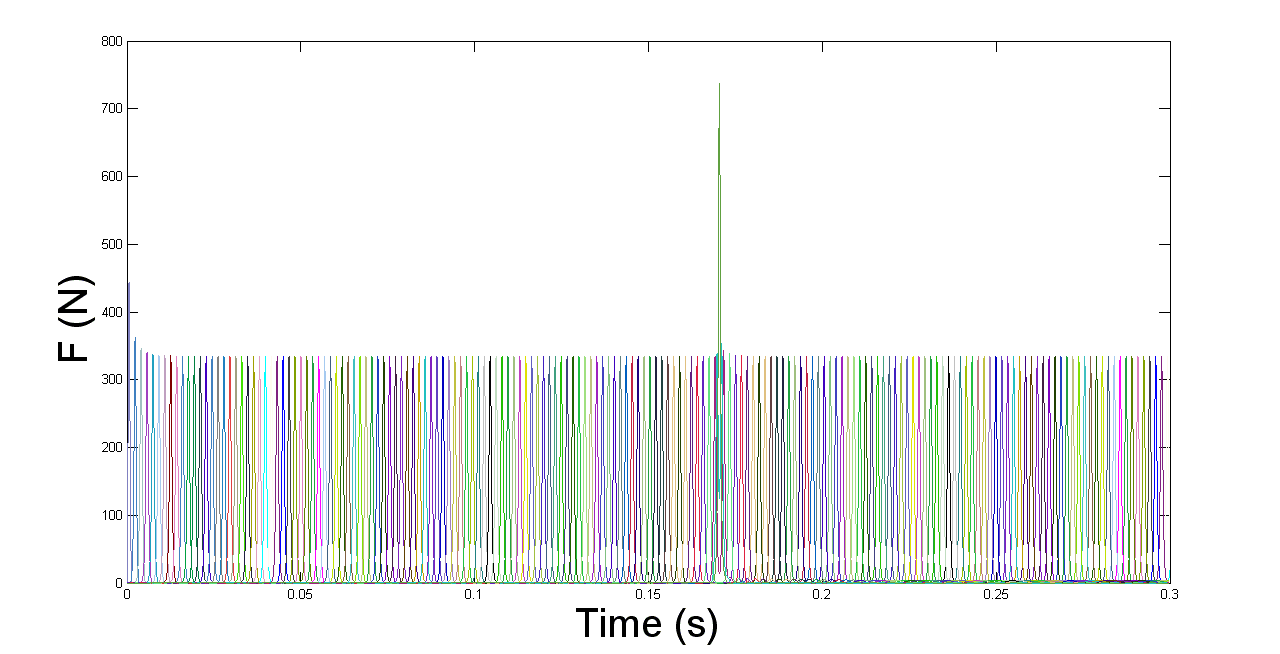 210.1 m/s
Force-strain response 
of the generic prism
Fmax for Vs=337.5 m/s
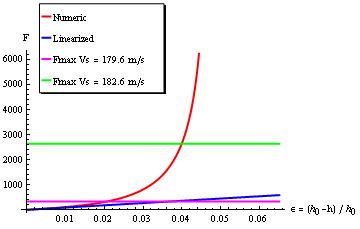 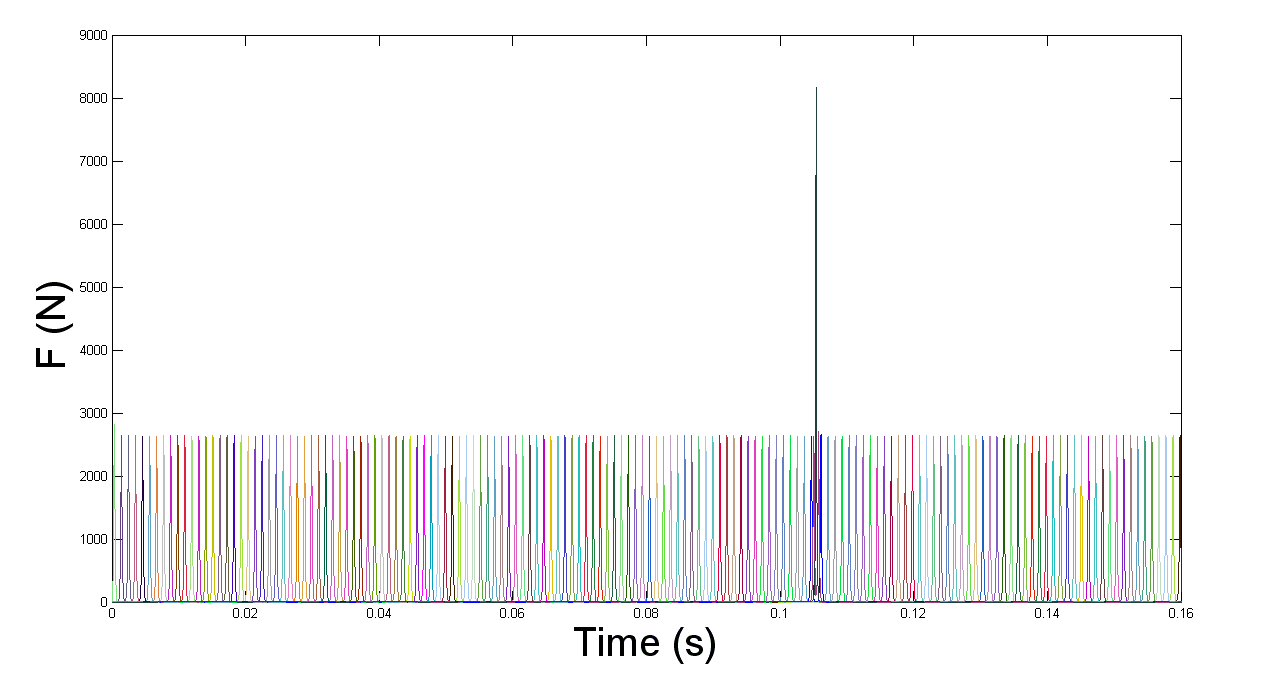 337.5  m/s
Fmax for Vs=210.1 m/s
4.2.3 Profile of strain waves 
         for different wave speeds Vs
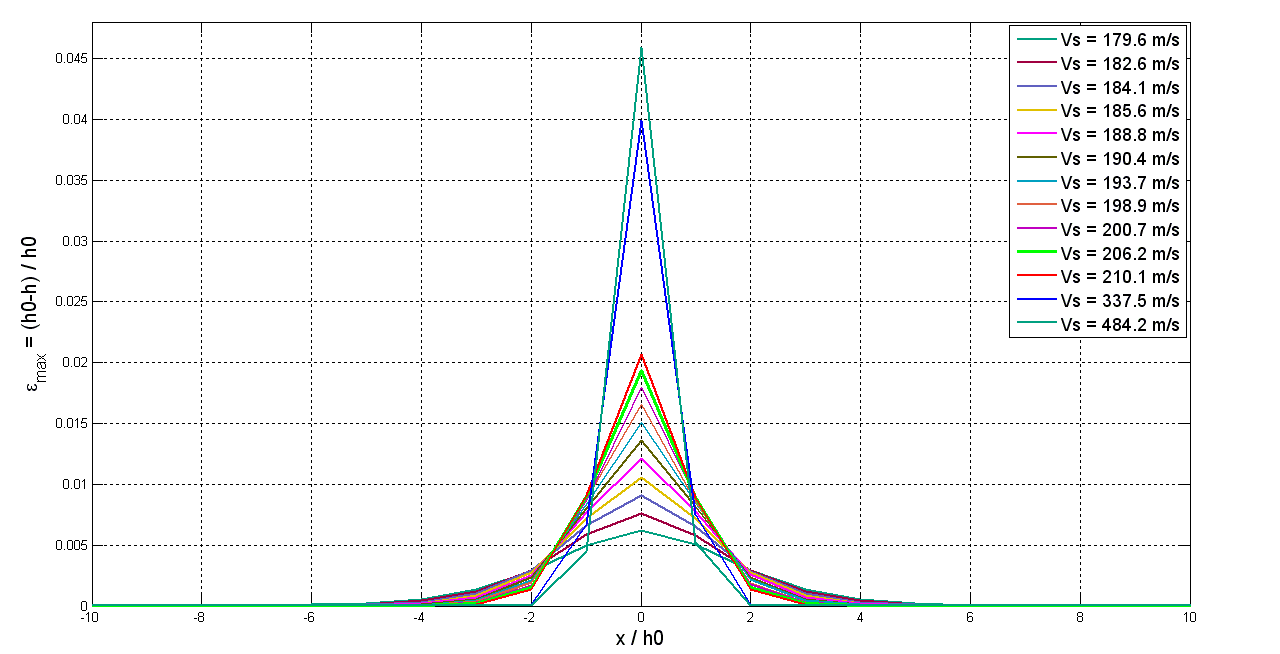 4.2.4 Profile of force waves 
         Wave speed Vs in between 179.6 m/s and 210.1 m/s
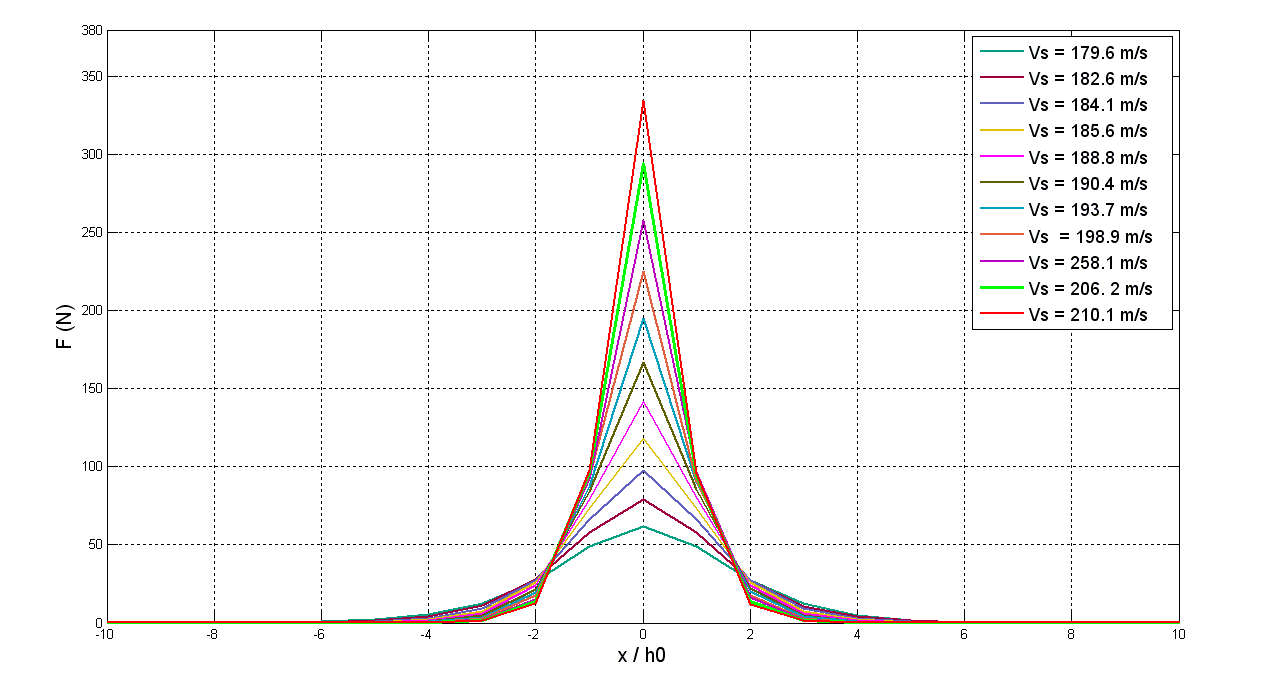 4.2.5  Profile of force waves 
            Wave speed Vs in between 179.6 m/s and 484.2 m/s
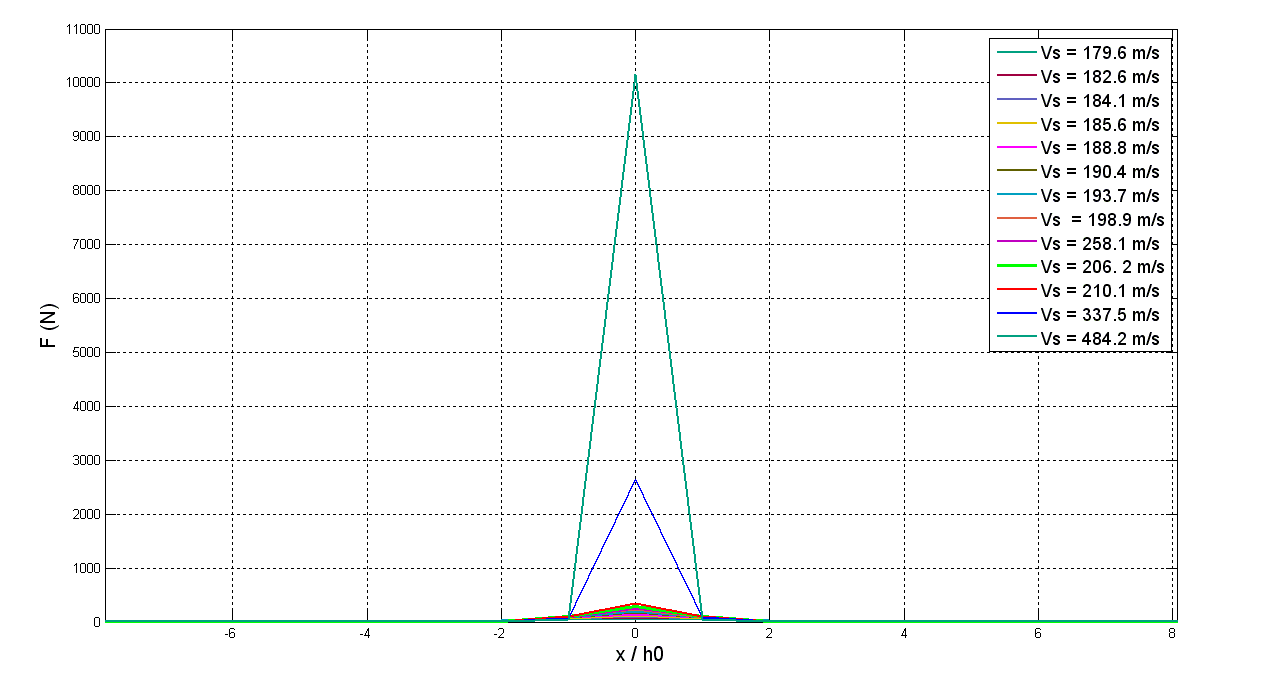 4.2.7 Force vs time plot
Collision of two solitary wavestraveling with Vs=337.5 m/s
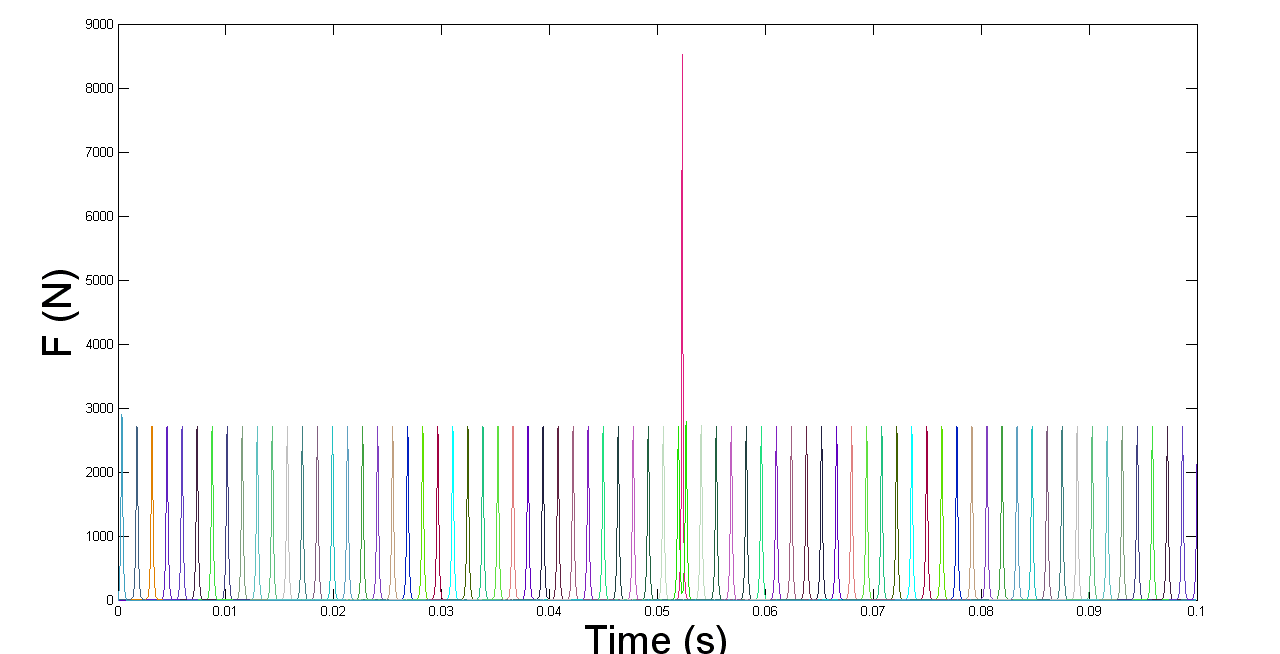 4.2.8 Profiles of force and strain waves
       Collision of two solitary waves with Vs = 337.5 m/s
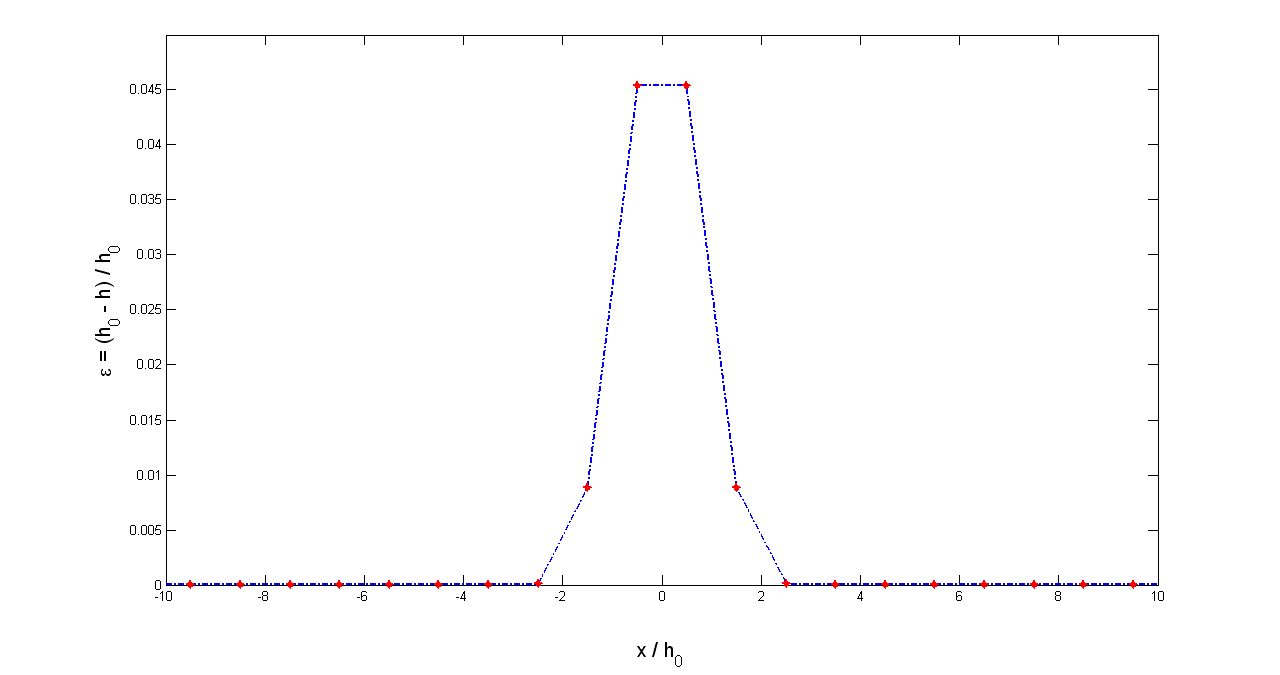 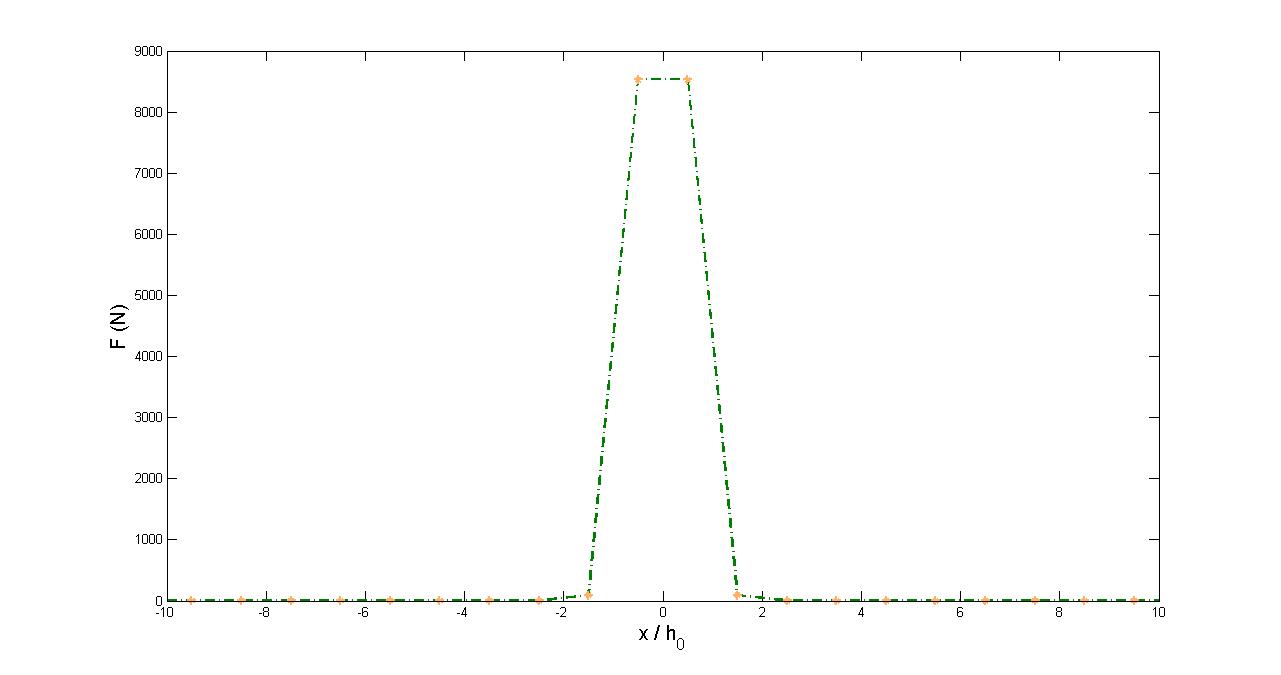 4.2.9  Force vs time animation
       Collision of two solitary waves traveling with Vs = 337.5 m/s
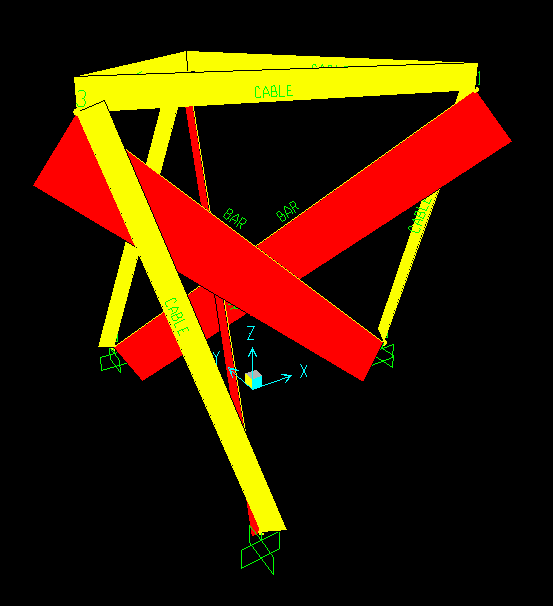 3D axial force distribution in a tesegrity prism subject to a vertical compressive force
yellow: tensile member forces
red: compressive member forces
Part 5: STRENGTH ANALYSIS
5.1 NCFPC system
Threshold force values
F locking (1) = 1.6 KN
Flim(2) =  219.9 N
Pbuckling (3) = 737.3 N
(1) Flocking =  axial force producing locking of the prism
(2) Flim = limit force of cross cables 
(3) Pbuckling=  buckling force of bars
(4)Flmax= Fmax,steady_statex2
5.2 PMMACFPC system
Threshold force values
F locking (1) = 2.3 KN
Flim(2) =  224 N
Pbuckling (3) = 737.3 N
(1) Flocking =  axial force producing locking of the prism
(2) Flim = limit force of cross cables 
(3) Pbuckling=  buckling force of bars
(4)Flmax= Fmax,steady_statex2
Part 6 : Concluding remarks
The numerical analysis carried out in the present study  highlights that 1-D prisms support solitary waves with special features, as the wave speed Vs increases. Such features include:
Convergence of the Force vs strain response to a “locking” behavior (perfectly rigid response);
Monotonic growth of the maximum force supported by the system;
Asymptotic convergence of the maximum axial strain experienced by the system to a finite value;
Convergence of the wave width to a limit value that is approximately equal to 4h0.
The above results suggest the possible use of arrays of tensegrity prisms as novel metamaterials, which could be employed to perform a variety of special applications, such as, e.g., energy trapping, acoustic band gap filters, acoustic lenses , negative Poisson ratio (“auxetic”) materials, etc.

The study of such applications, and the experimental and mathematical validation of the numerical analysis carried out in the present study are addressed to future work.
References
Skelton R., ’Dynamics of Tensegrity Systems: Compact Forms’, 45th IEEE Conference on Decision and Control, pp. 2276-2281, 2006.

 Skelton R., ’Matrix Forms for Rigid Rod Dynamics of Class 1 Tensegrity Systems’

Tibert A.G., ’Deployable tensegrity structures for space applications’, PhD Thesis, Royal institute of technology, Sweden, 2003.
References
Skelton, R.E. and M.C. de Oliveira, ’Tensegrity Systems’, Springer-Verlag, 2009.
Han, J., Williamson, D., Skelton, R.E., EquilibriumConditionsof a TensegrityStructures, Int. J. SolidsStruct., 40, 2003, 6347-6367.
Skelton, R.E., Helton, J.W., Adhikari, R., Pinaud, J.P., Chan, W., An Introduction to the Mechanics of Tensegrity Structures. The Mechanical Systems Design Handbook: Modeling, Measurement, and Control, CRC Press, 2001.
References
Skelton, R.E., Helton, J.W., Adhikari, R., Pinaud, J.P., Chan, W., Dynamics of the shellclassoftensegritystructures.The MechanicalSystems Design Handbook: Modeling, Measurement, and Control, CRC Press, 2001.
Skelton, R.E., Williamson  D., Han, J., Equilibrium Conditions of a Class I Tensegrity Structure (AAS 02-177), pp 927 – 950, Volume 112 Part II, Advances in the Astronautical Sciences, Spaceflight Mechanics 2002.
Oppenheim, O. J., Williams, W. O., Geometriceffects in anelastictensegritystructure, J. Elasticity, 59, pp 51-65, 2000